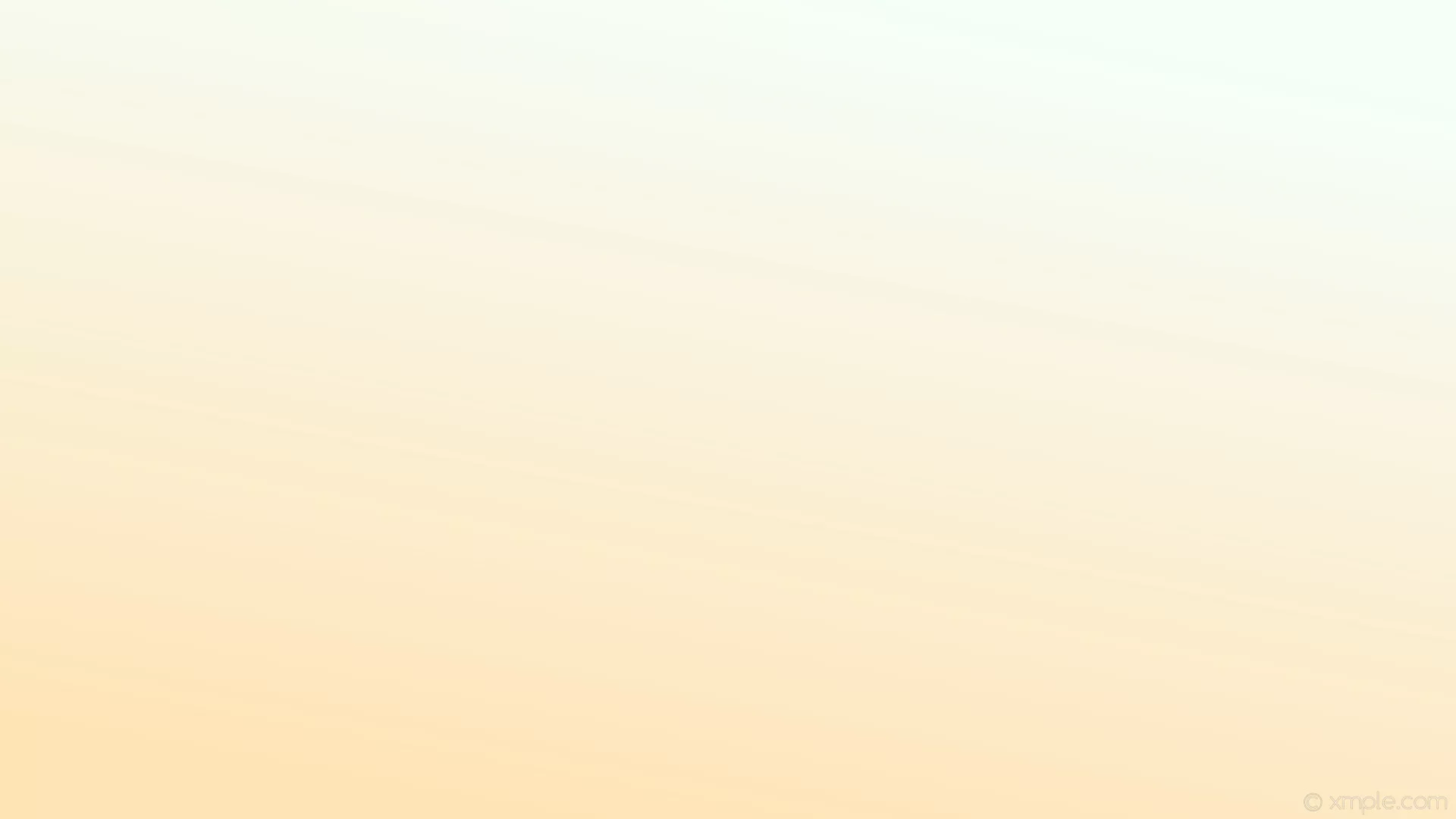 Муниципальное бюджетное дошкольное образовательное учреждение «Детский сад комбинированного вида №1 им. Крупской» 
с. Красногвардейское МО «Красногвардейский район»
«В гости сказка 
к нам пришла»
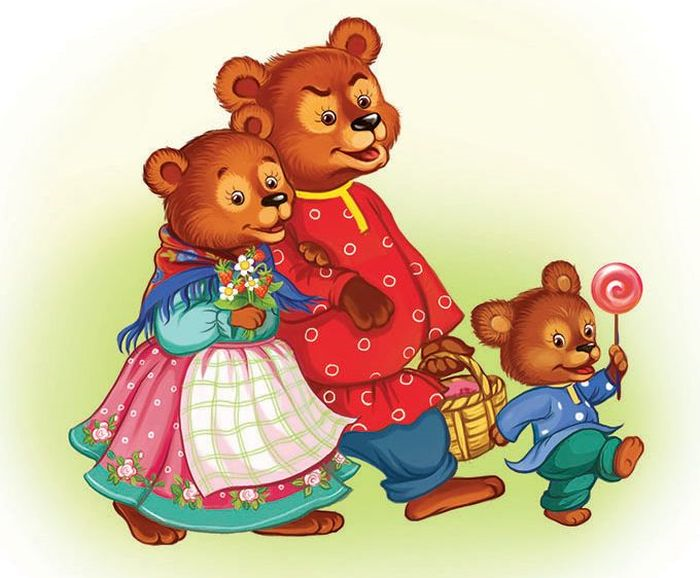 Учитель-дефектолог: Янбухтина О.В.
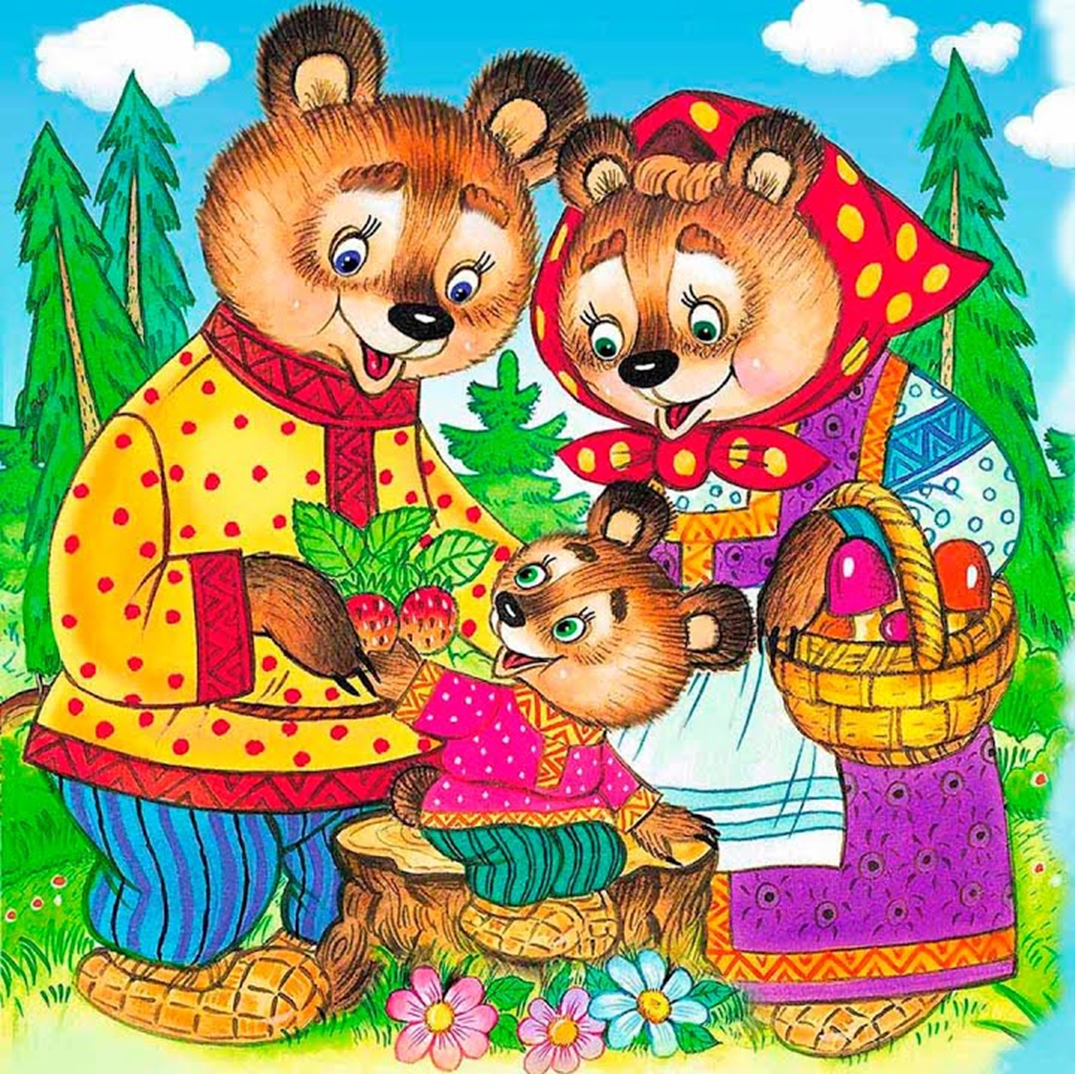 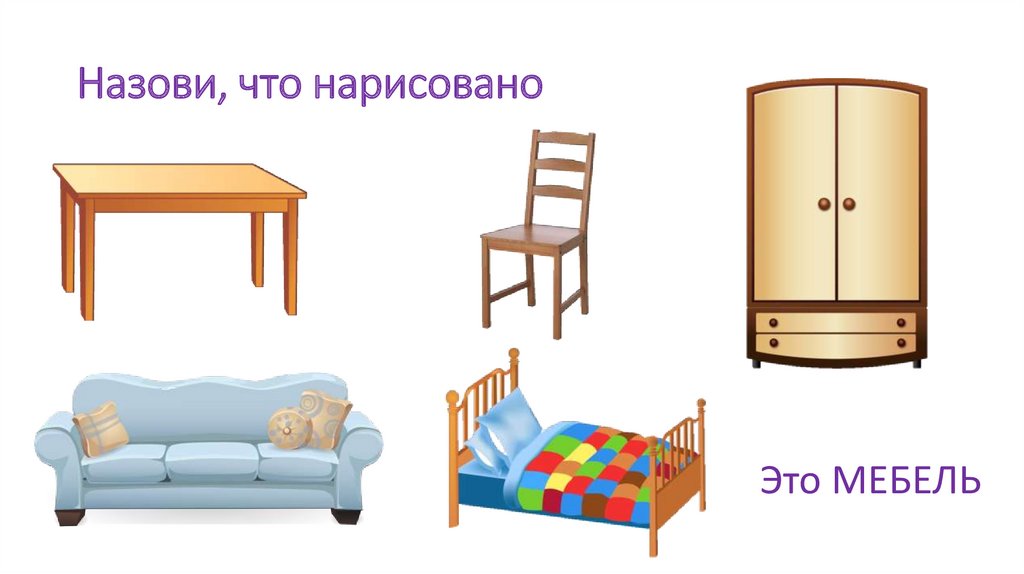 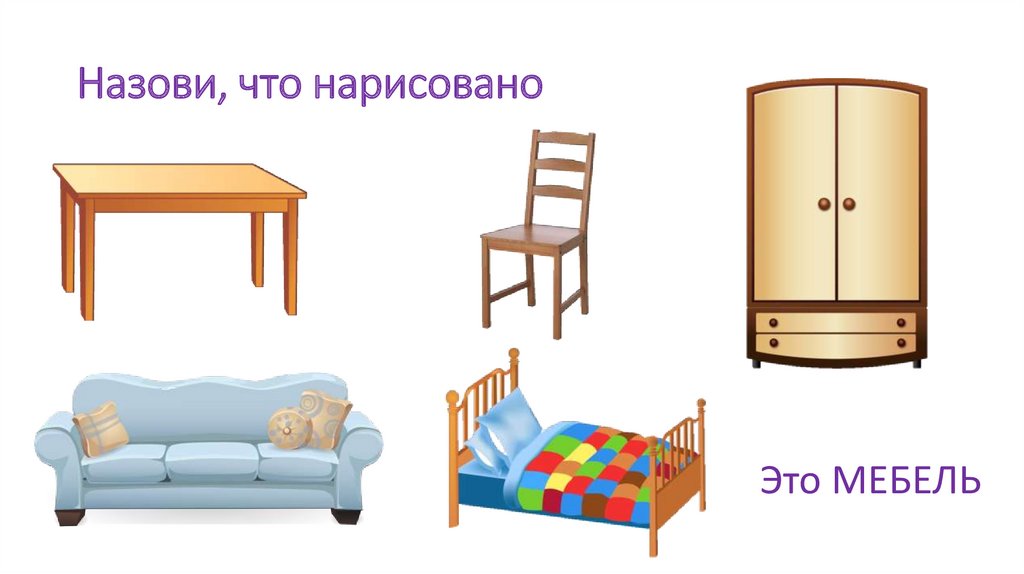 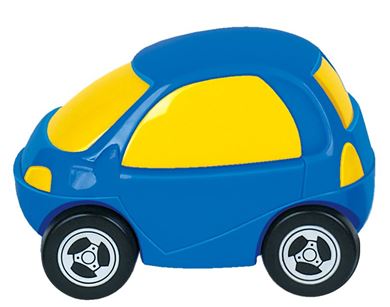 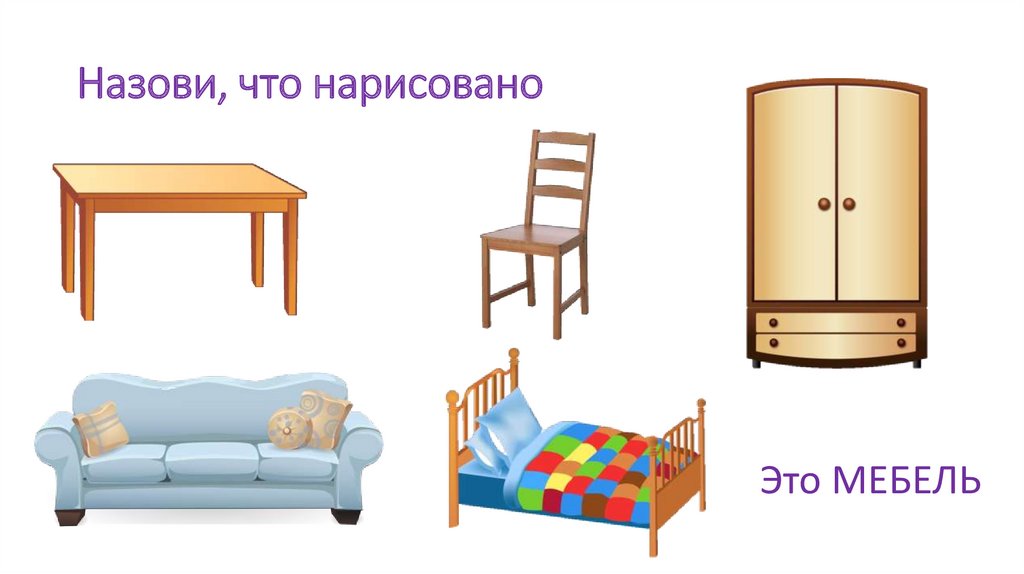 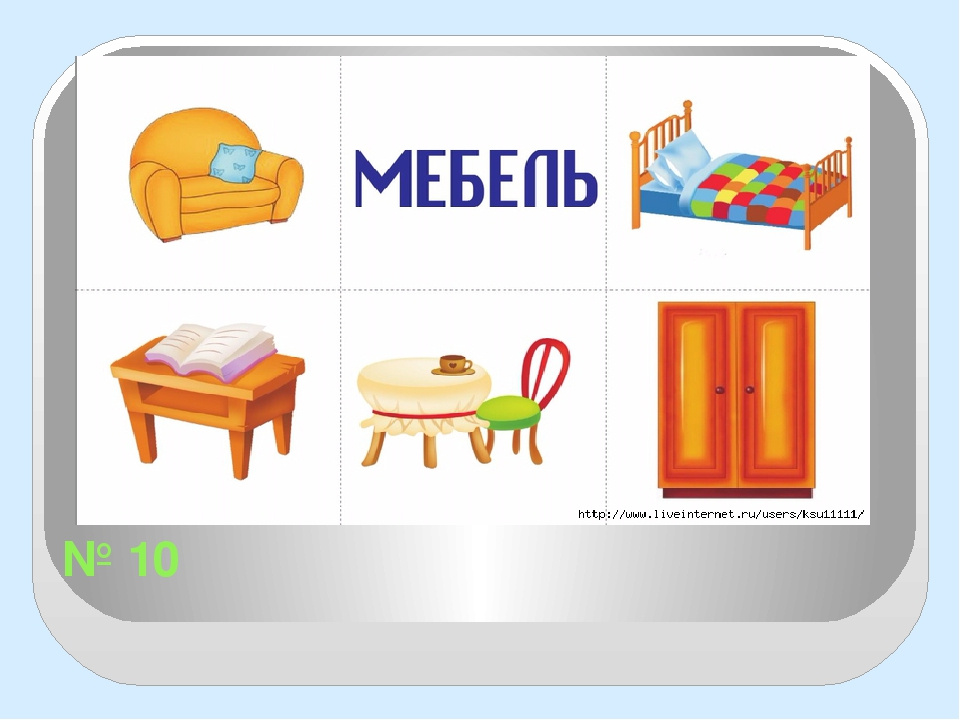 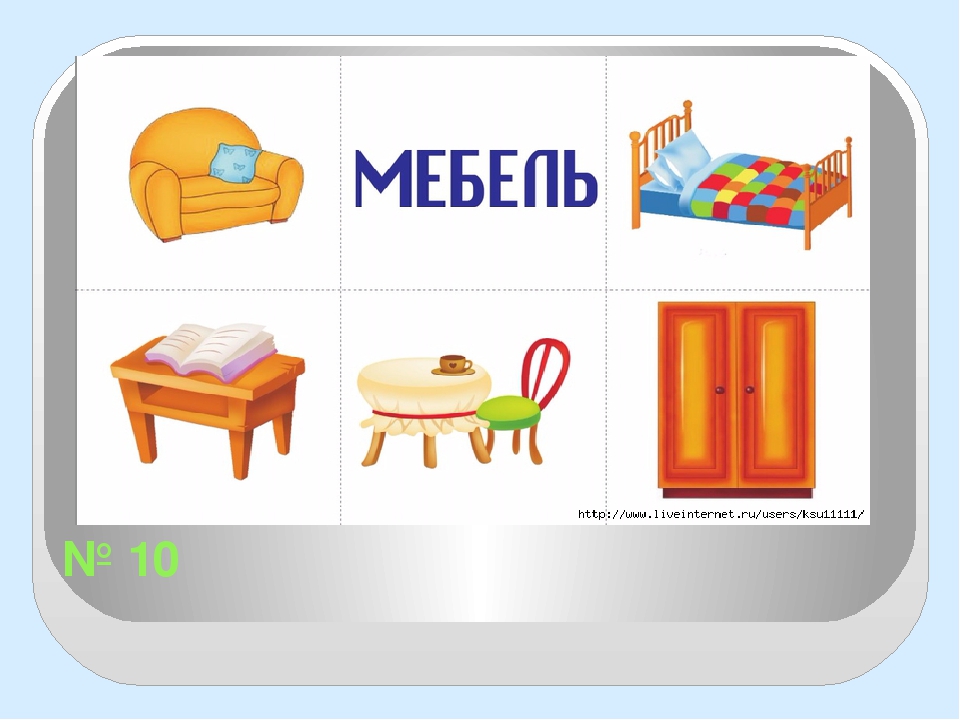 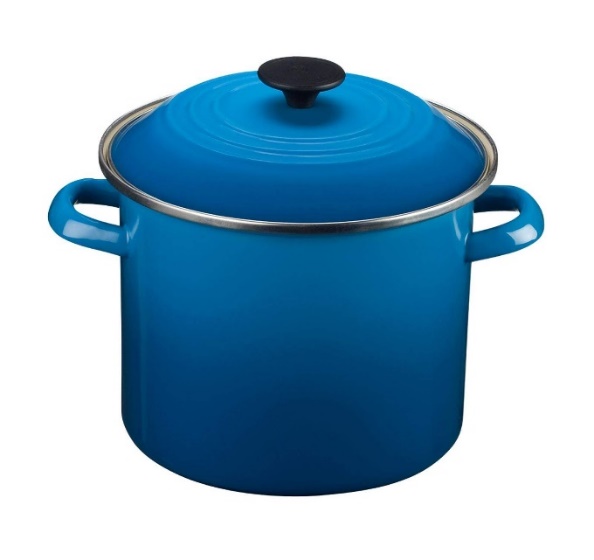 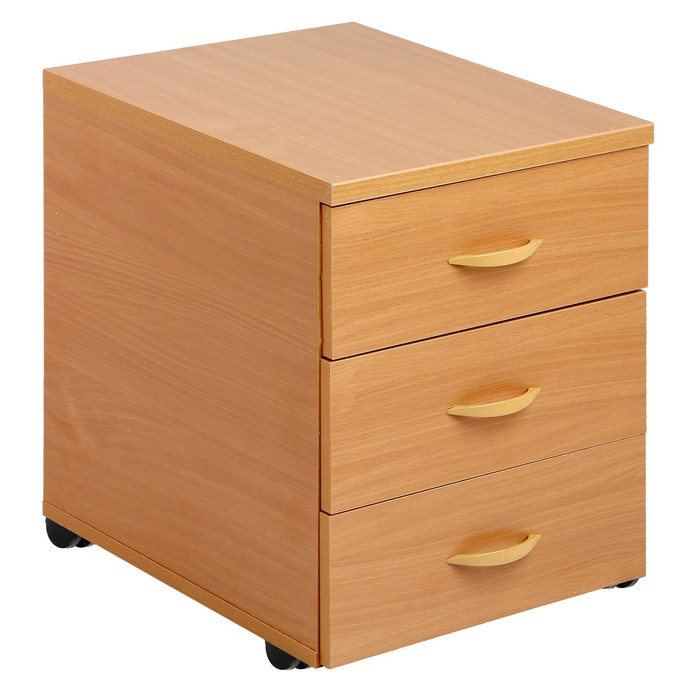 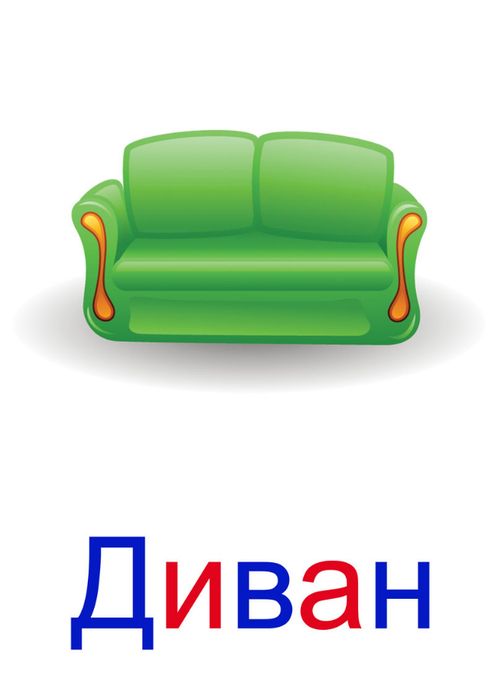 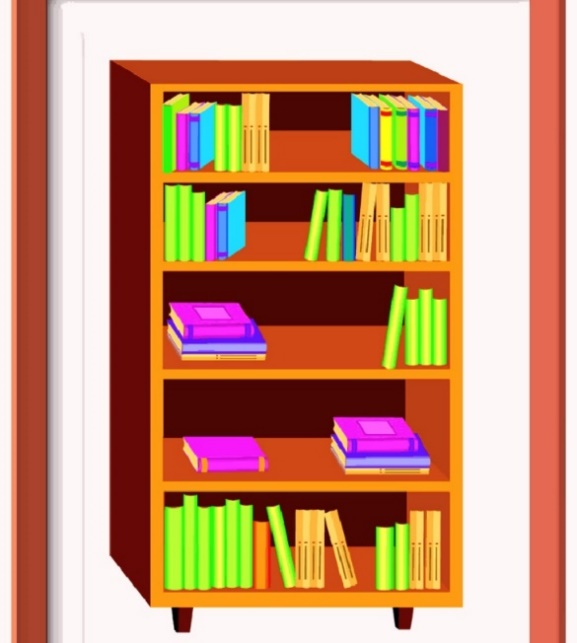 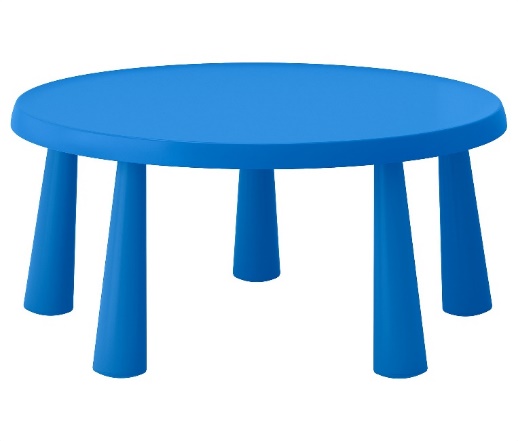 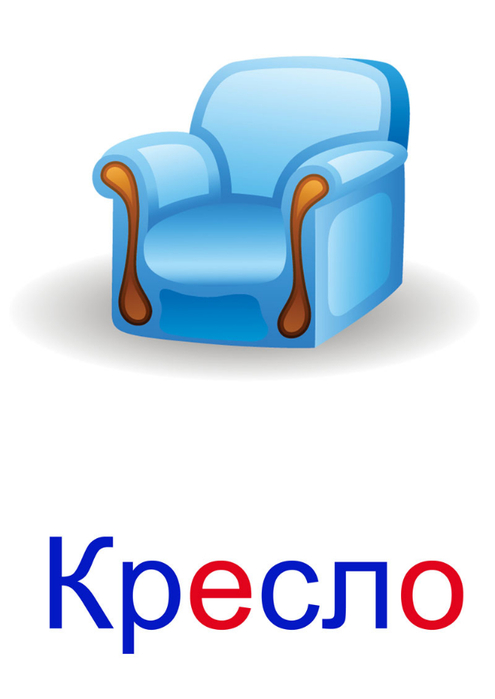 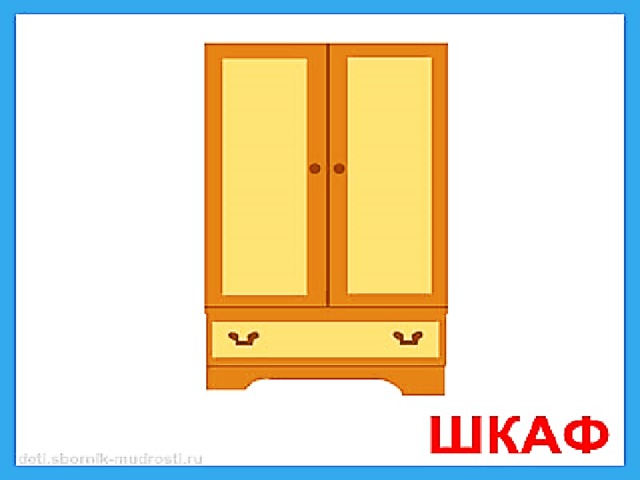 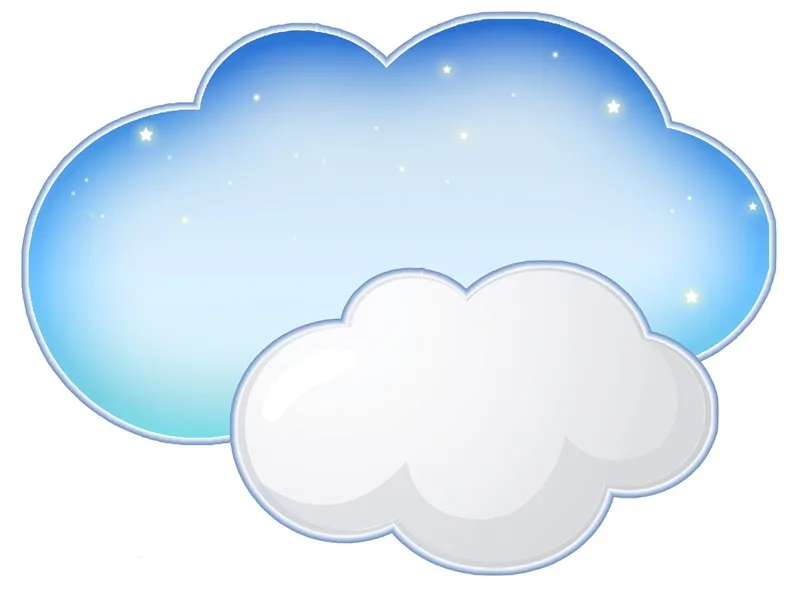 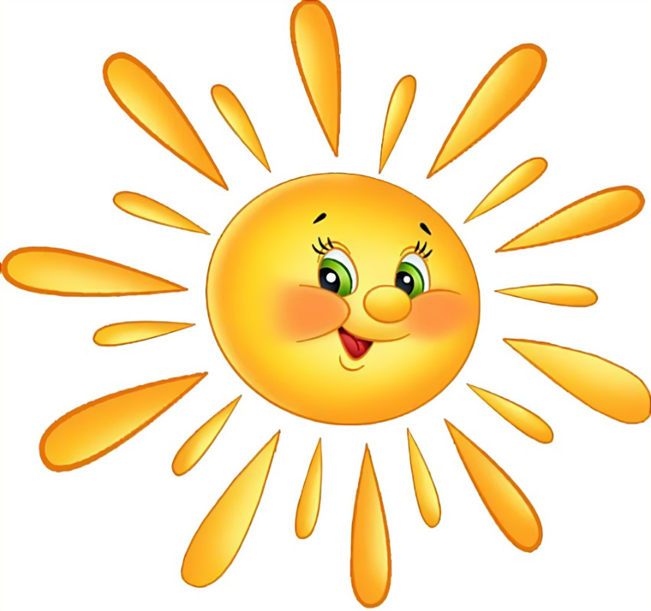 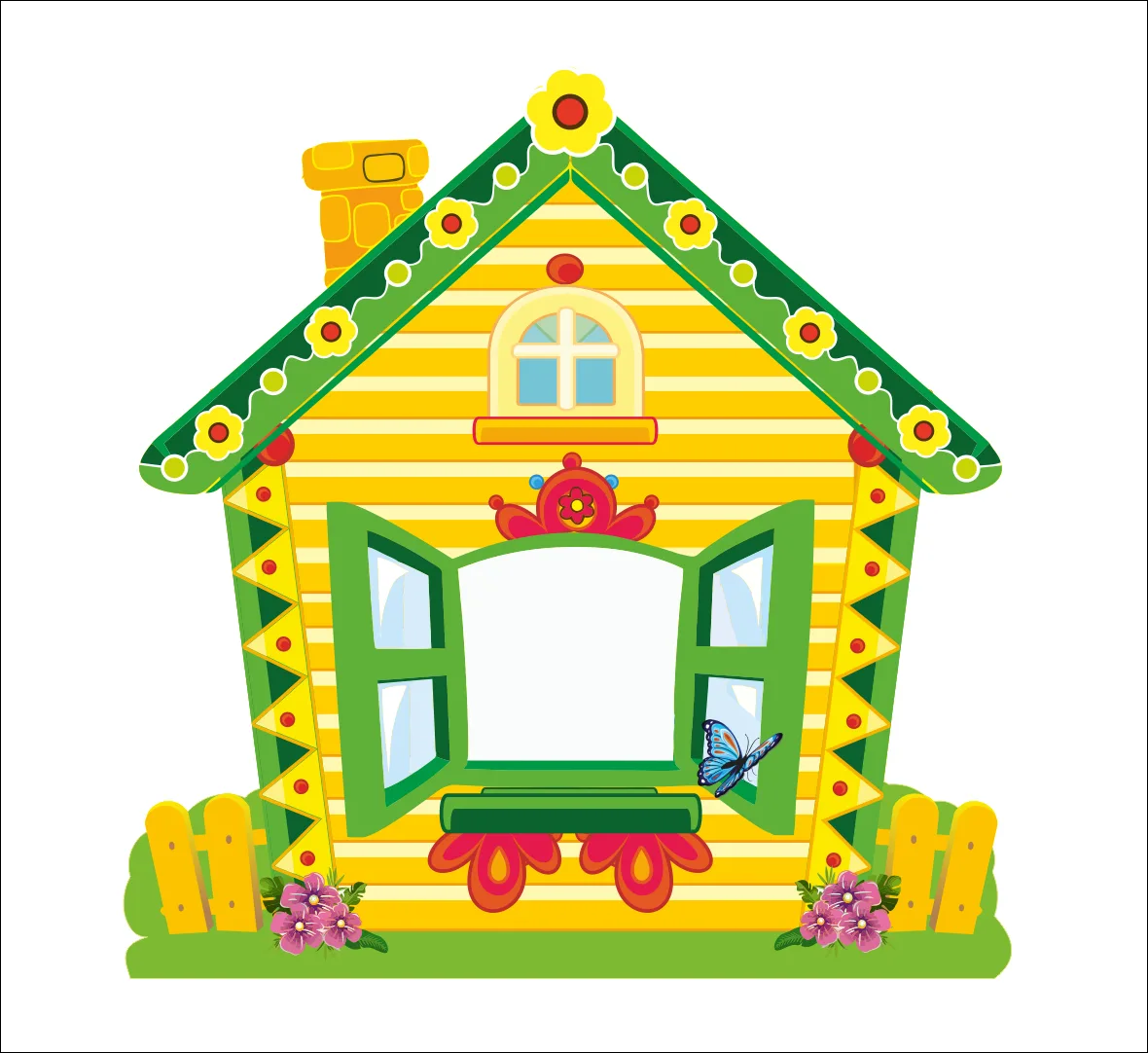 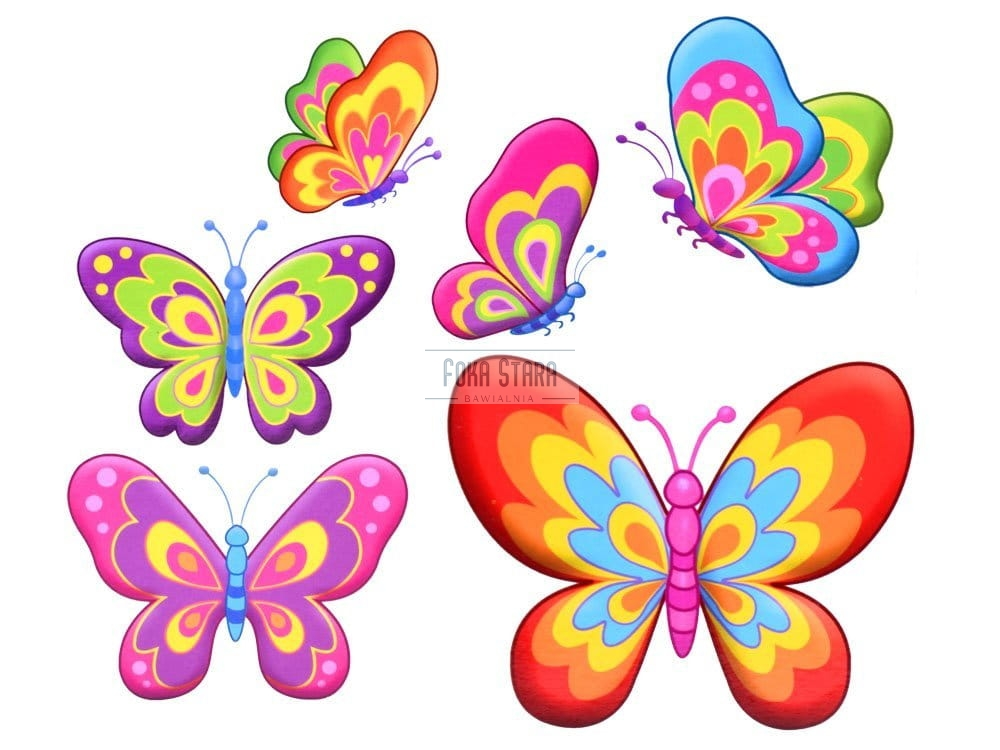 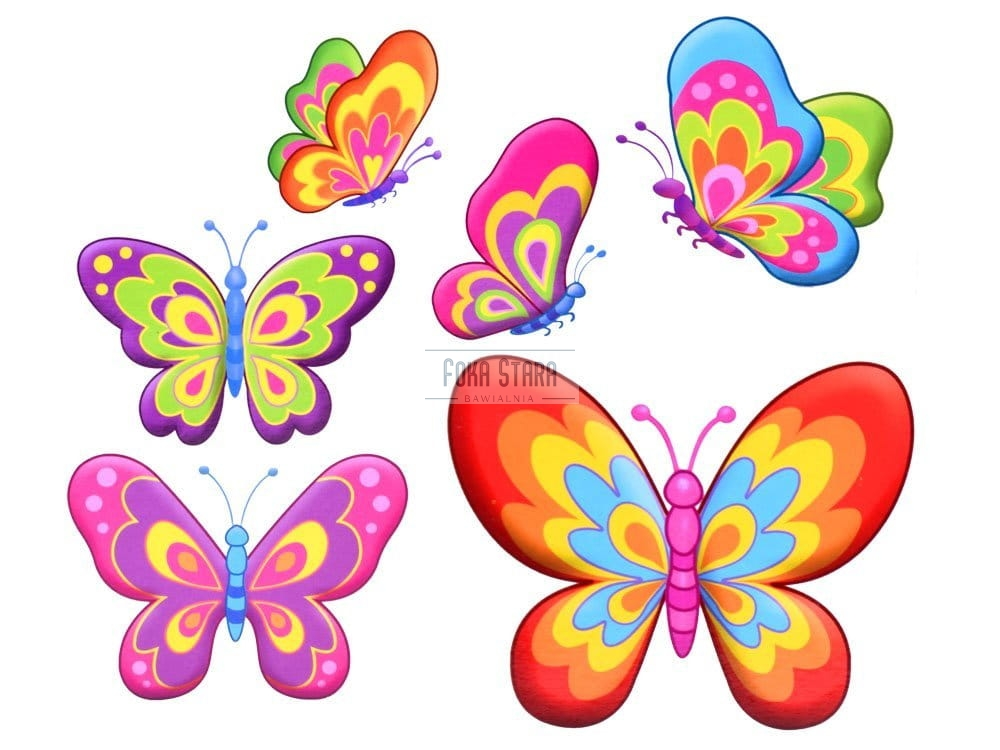 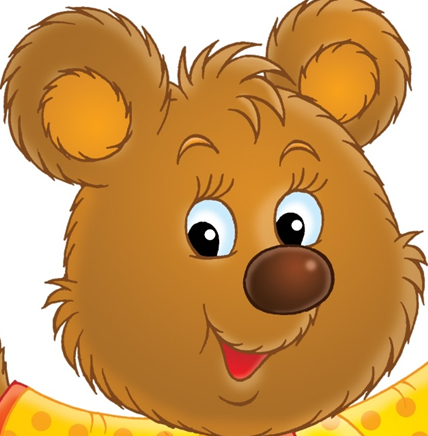 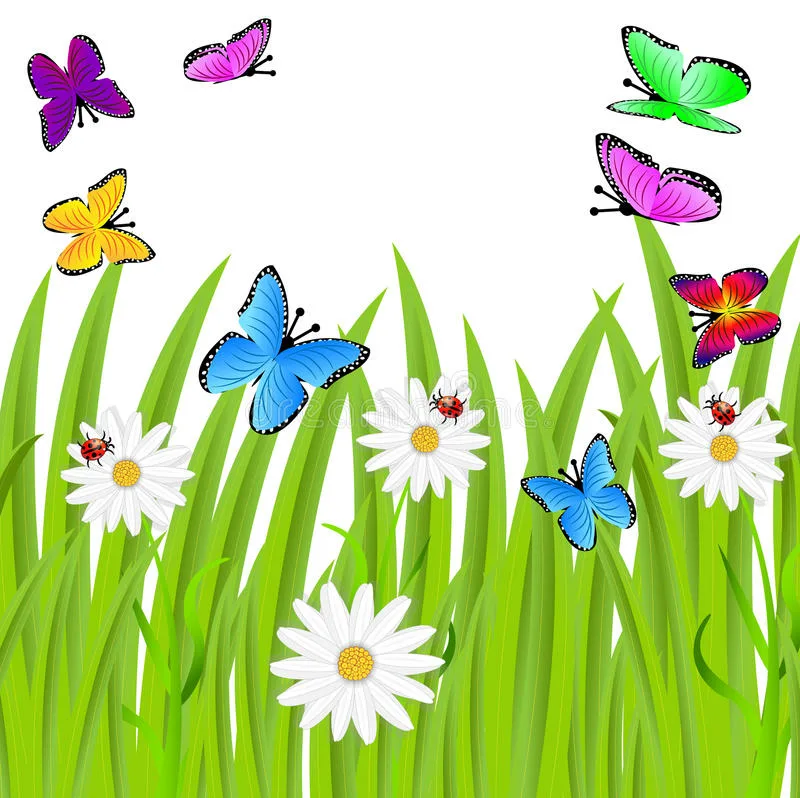 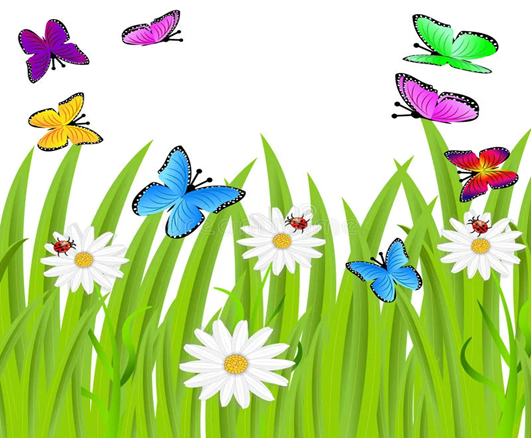